Statistics – O. R. 881Object Oriented Data Analysis
Steve Marron

Dept. of Statistics and Operations Research
University of North Carolina
Current Sections in Textbook
Today:
Section  11.3, 11.4

Next Class:
Sections  11.4
Last Class: Max’al Data Piling
Last Class: Max’al Data Piling
Movie Through Increasing Dimensions
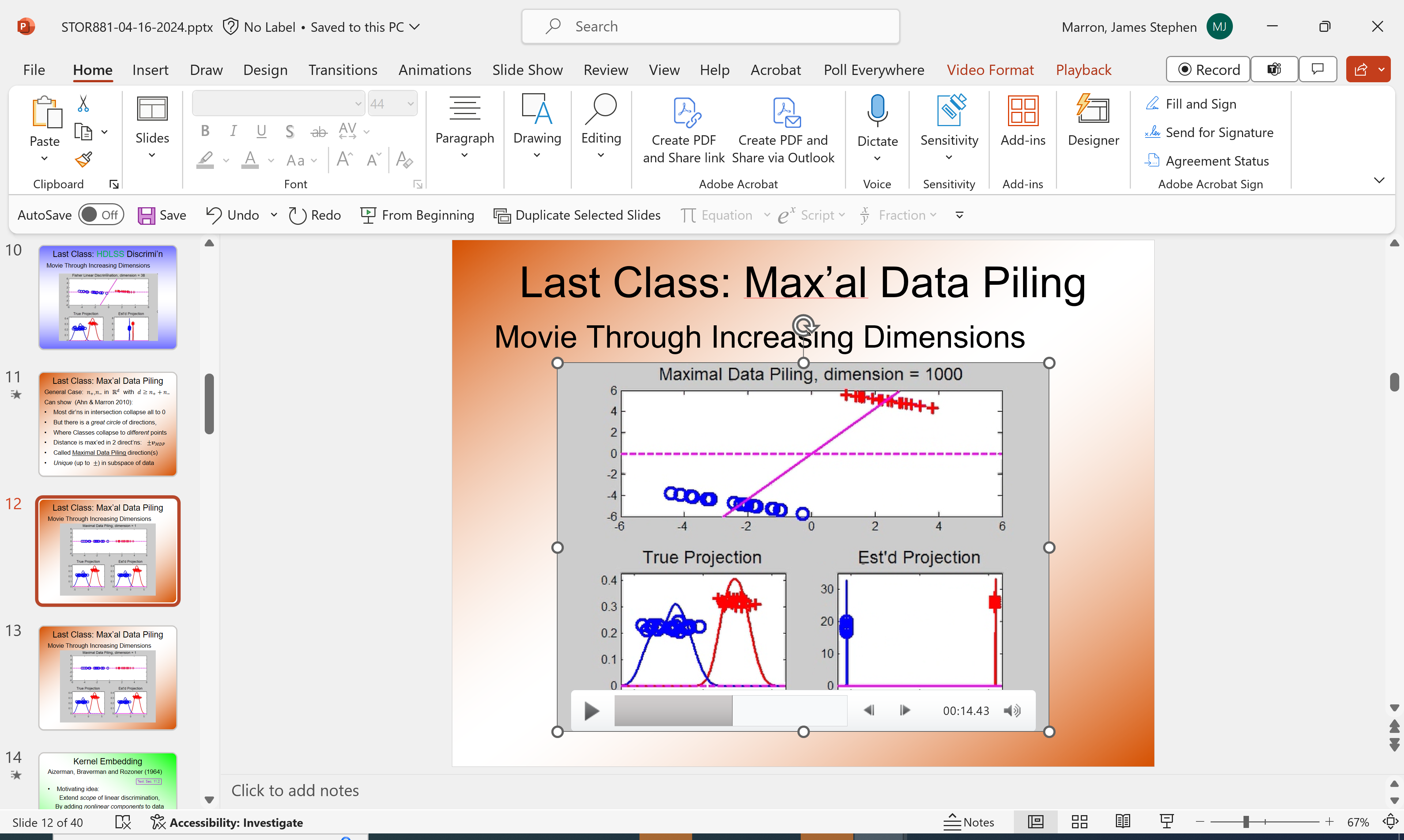 Last Class: Max’al Data Piling
Last Class: Kernel Embedding
Polynomial Embedding, Toy Example 3:
Donut

LDA
Original 
Data

Very 
Bad
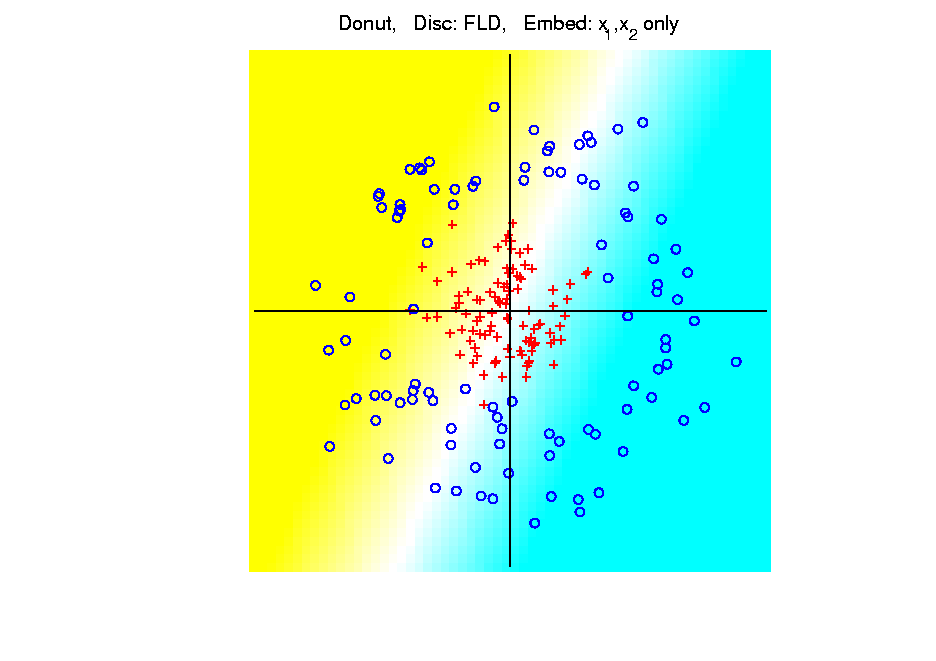 [Speaker Notes: PEod1Raw.ps]
Last Class: Kernel Embedding
Polynomial Embedding, Toy Example 3:
Donut

LDA

Somewhat
Better

(Parabolic Fold)
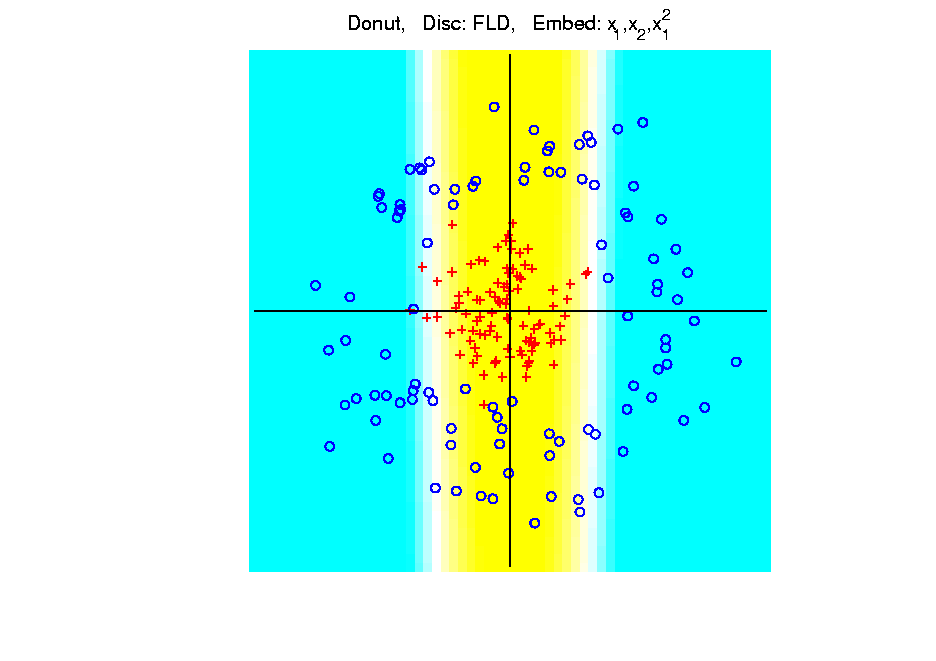 [Speaker Notes: PEod1Raw.ps]
Last Class: Kernel Embedding
Polynomial Embedding, Toy Example 3:
Donut

LDA
Good
Performance

(Slice of
  Paraboloid)
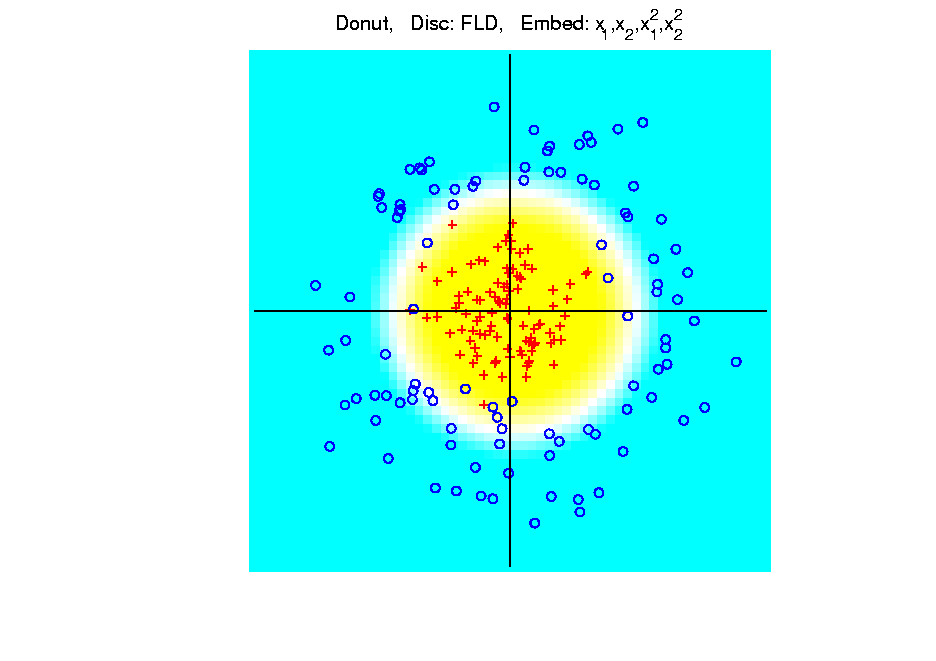 [Speaker Notes: PEod1Raw.ps]
Last Class: Kernel Embedding
Last Class: Kernel Embedding
Toy Example 4:     Checkerboard
Radial
Basis
Embedding
+ LDA
Is
Excellent!
[Speaker Notes: PEod1Raw.ps]
Kernel Embedding
Kernel Embedding
Other types of embedding:
Explicit
Implicit
Will be studied soon, after 
introduction to Support Vector Machines…
Kernel Embedding
Other types of embedding:
Explicit
Implicit

Important Issue:  Bandwidth Selection:
Ahn (2010)
Kernel Embedding
Kernel PCA
Kernel PCA
Kernel PCA
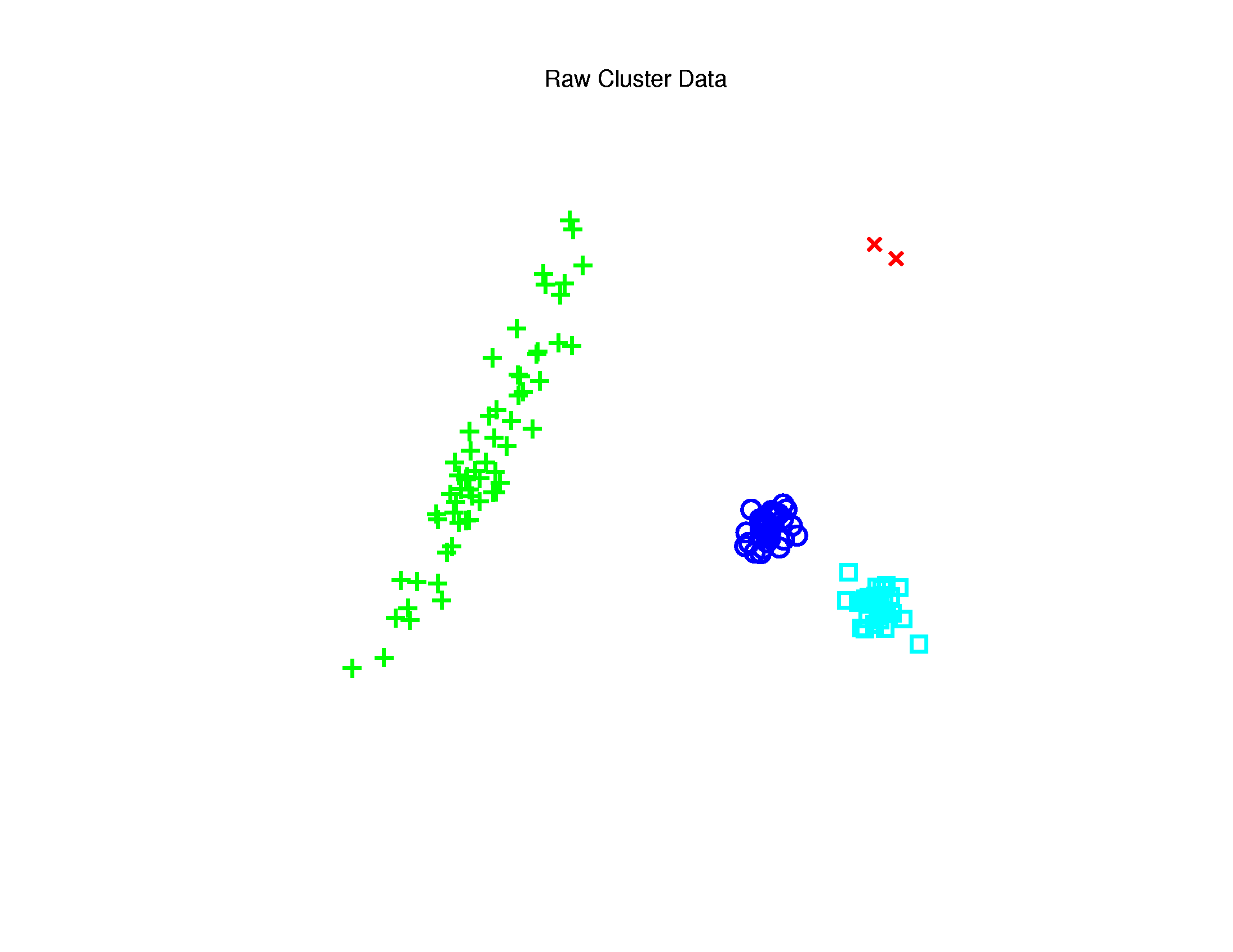 Kernel PCA
1st Component

Finds Coarse
Scale Green
   vs. Blues
Gray Level Map of Kernel Space PC Scores
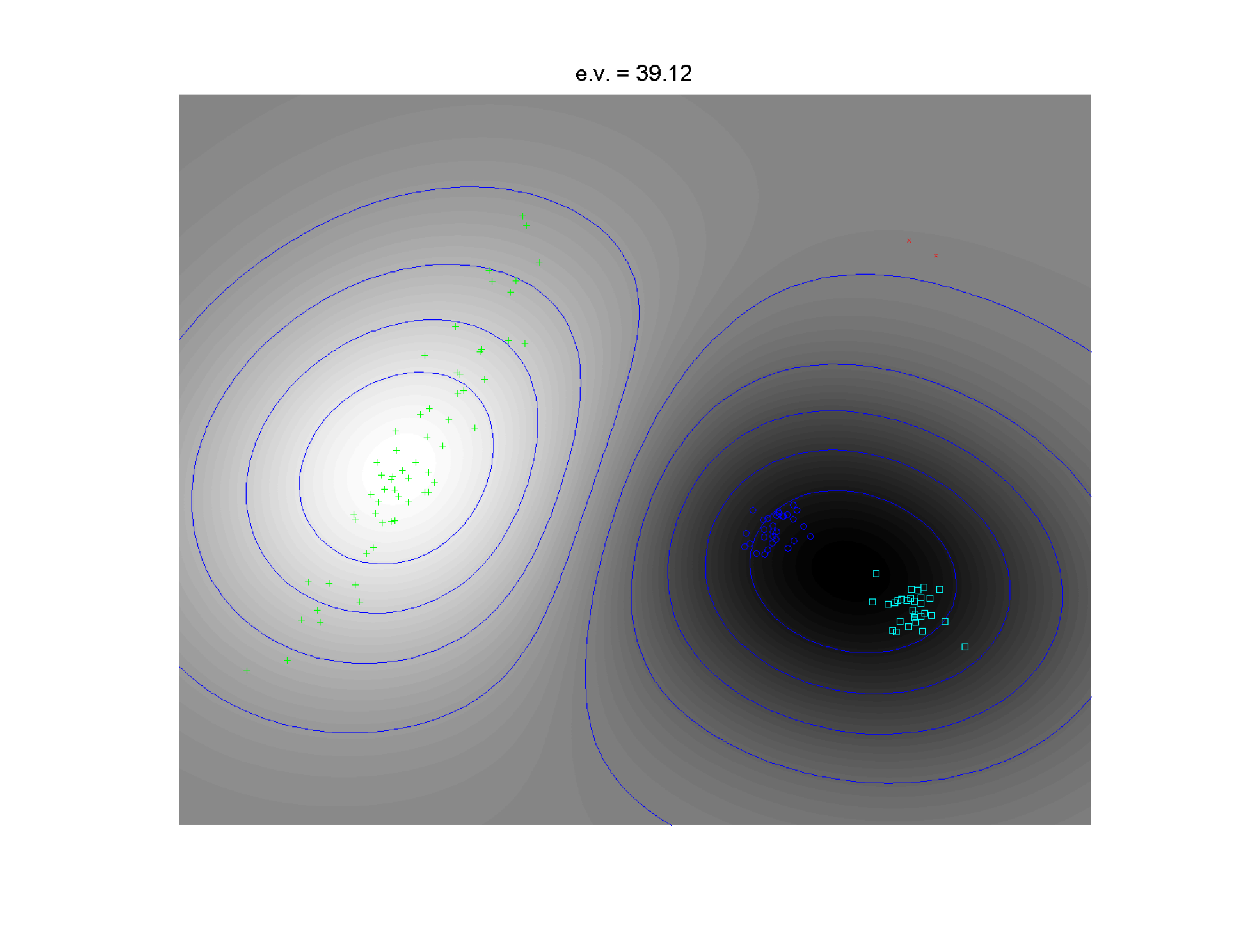 Contours of Scores Surface
Kernel PCA
2nd Component

Separates
Blue & Cyan

Strong
Locality!
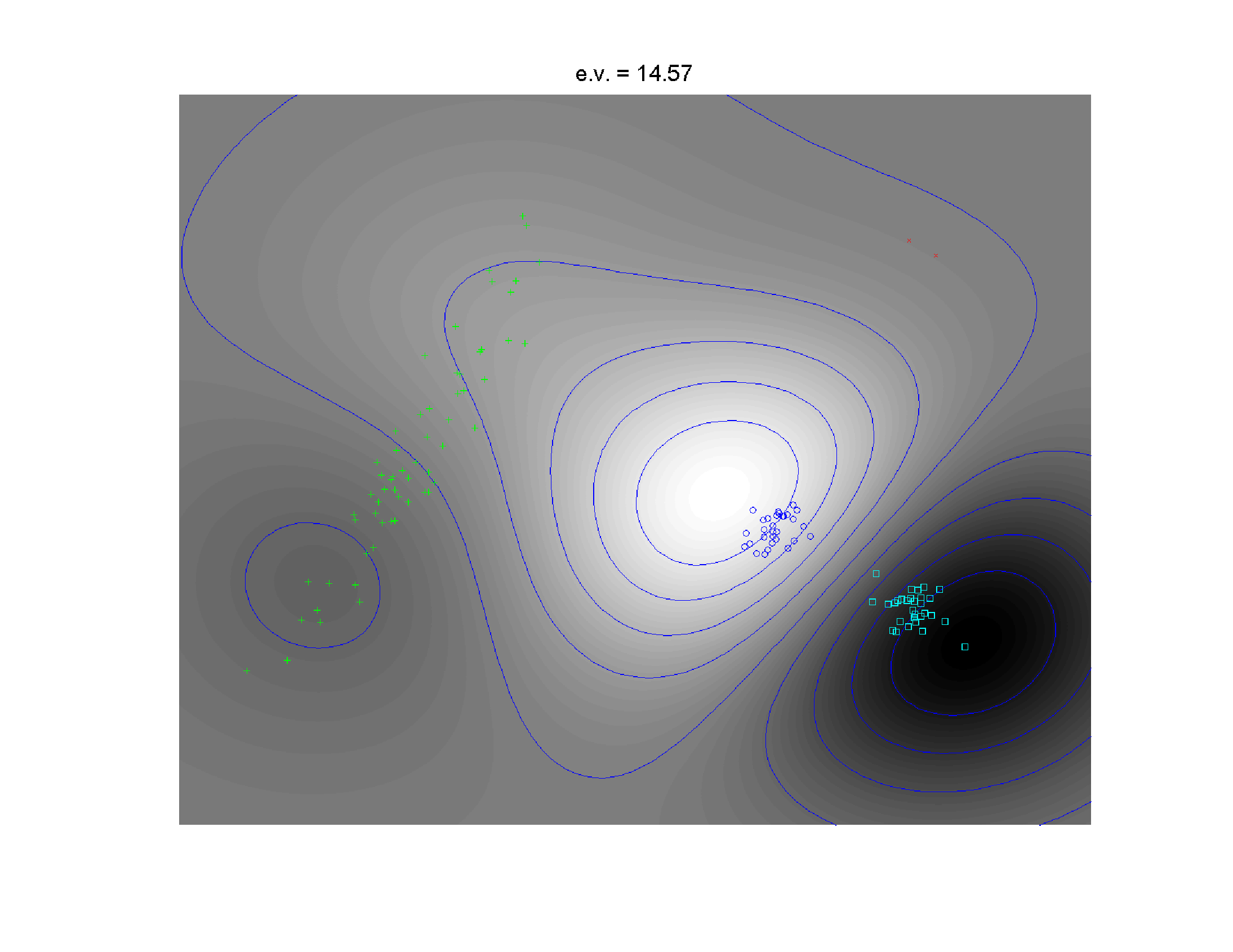 Kernel PCA
3rd Component

Splits
Greens
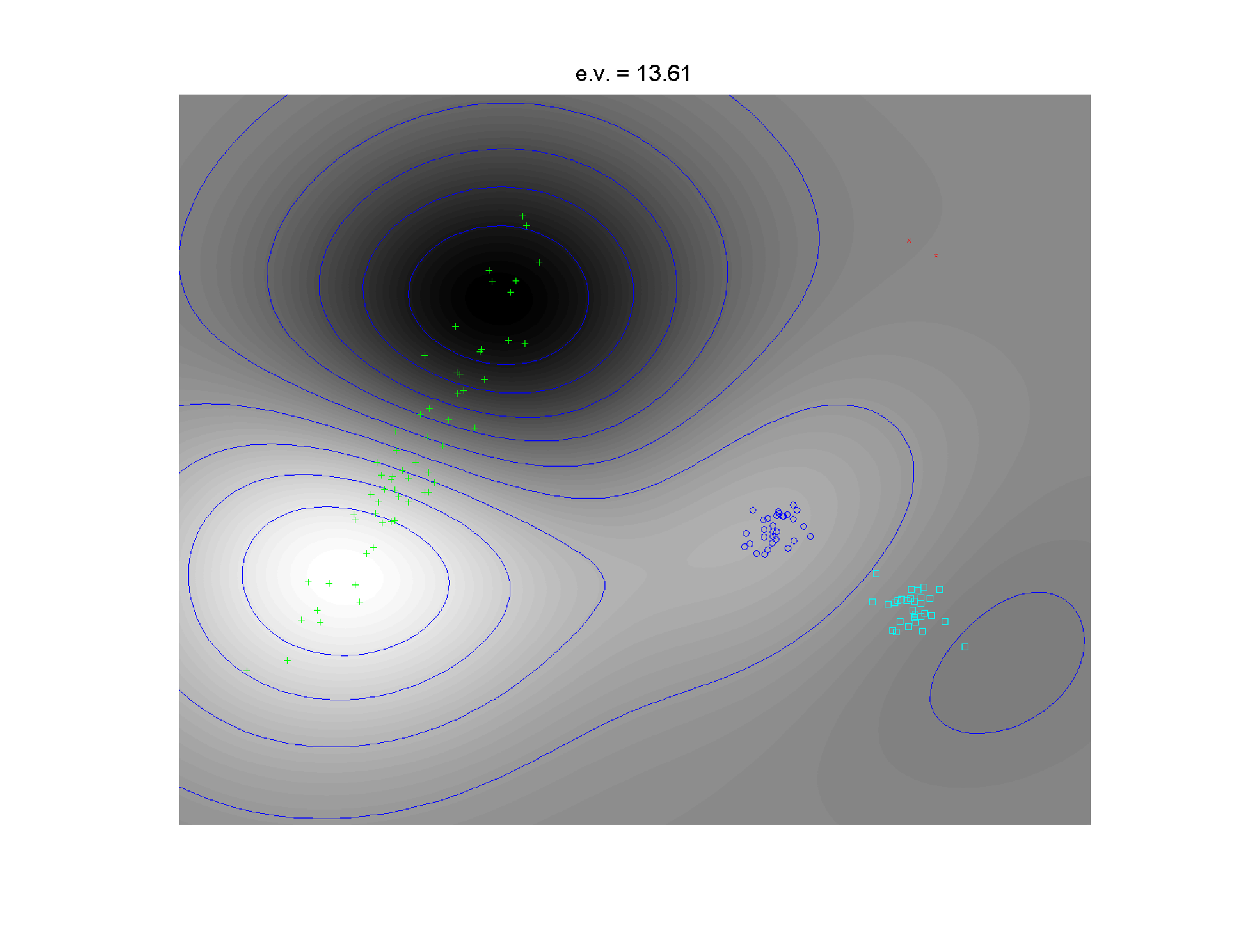 Kernel PCA
4th Component

Higher
Harmonic
Of Greens
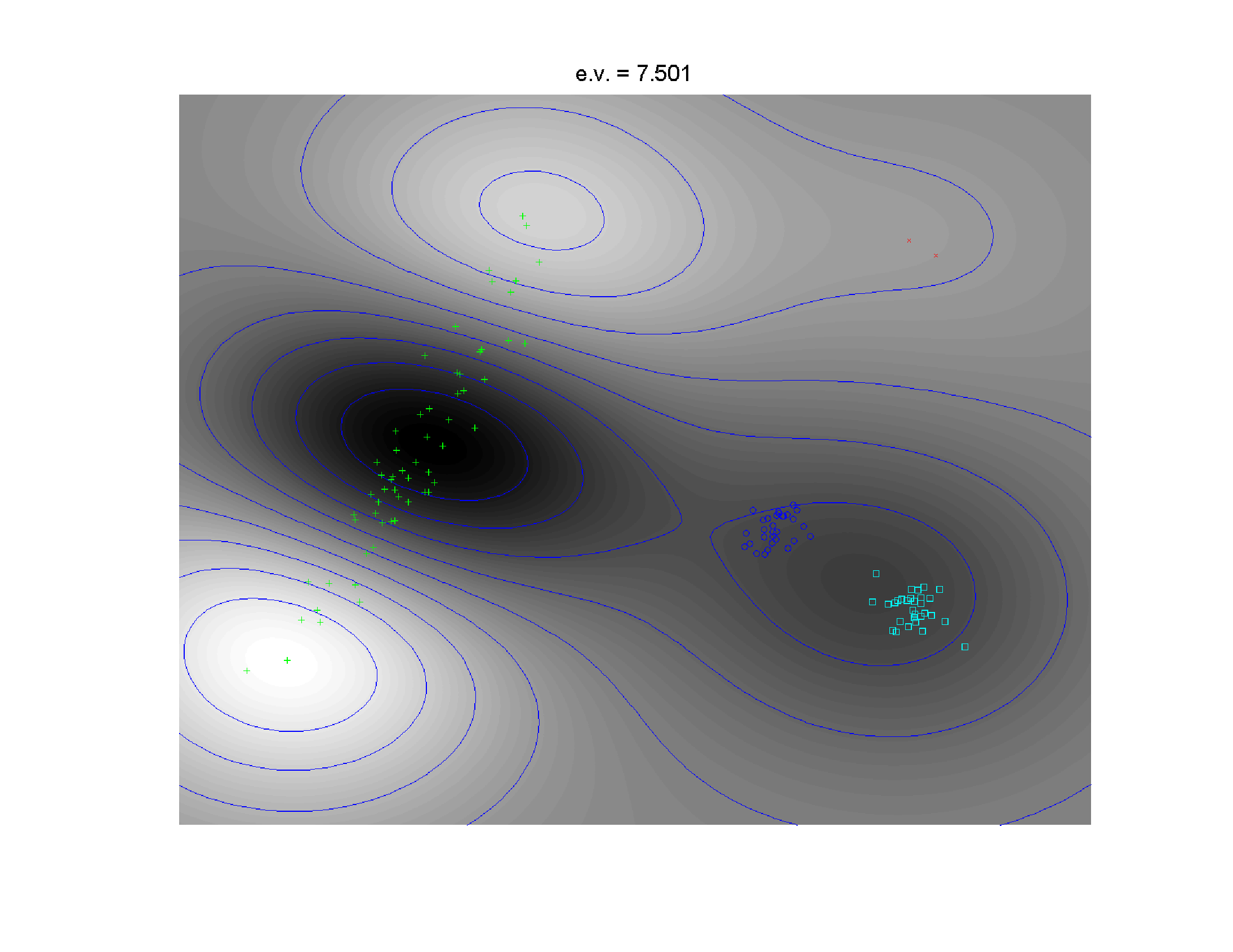 Kernel PCA
5th Component

Finally Find
Outliers
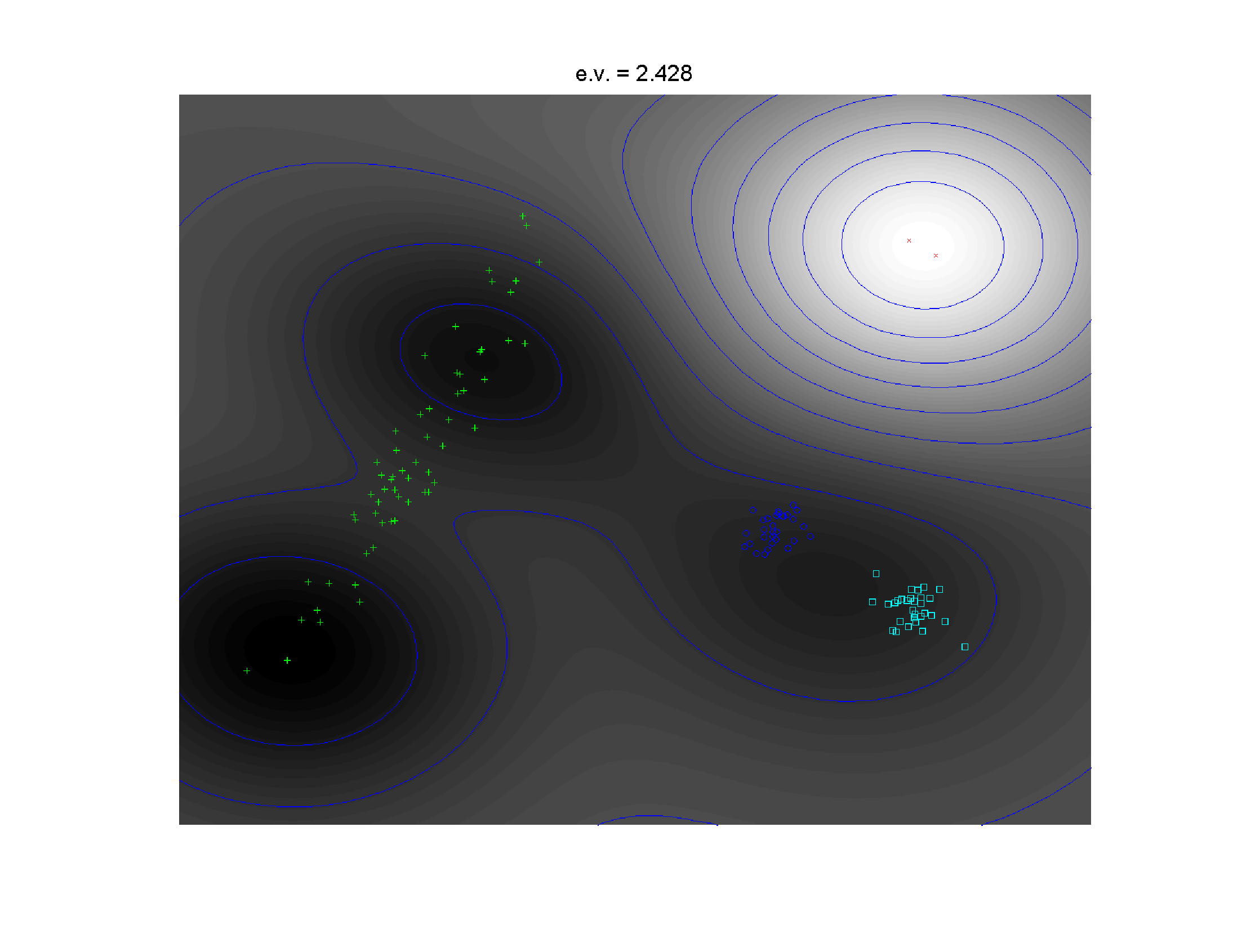 Kernel PCA
6th Component

Even Higher
Harmonic
Of Greens
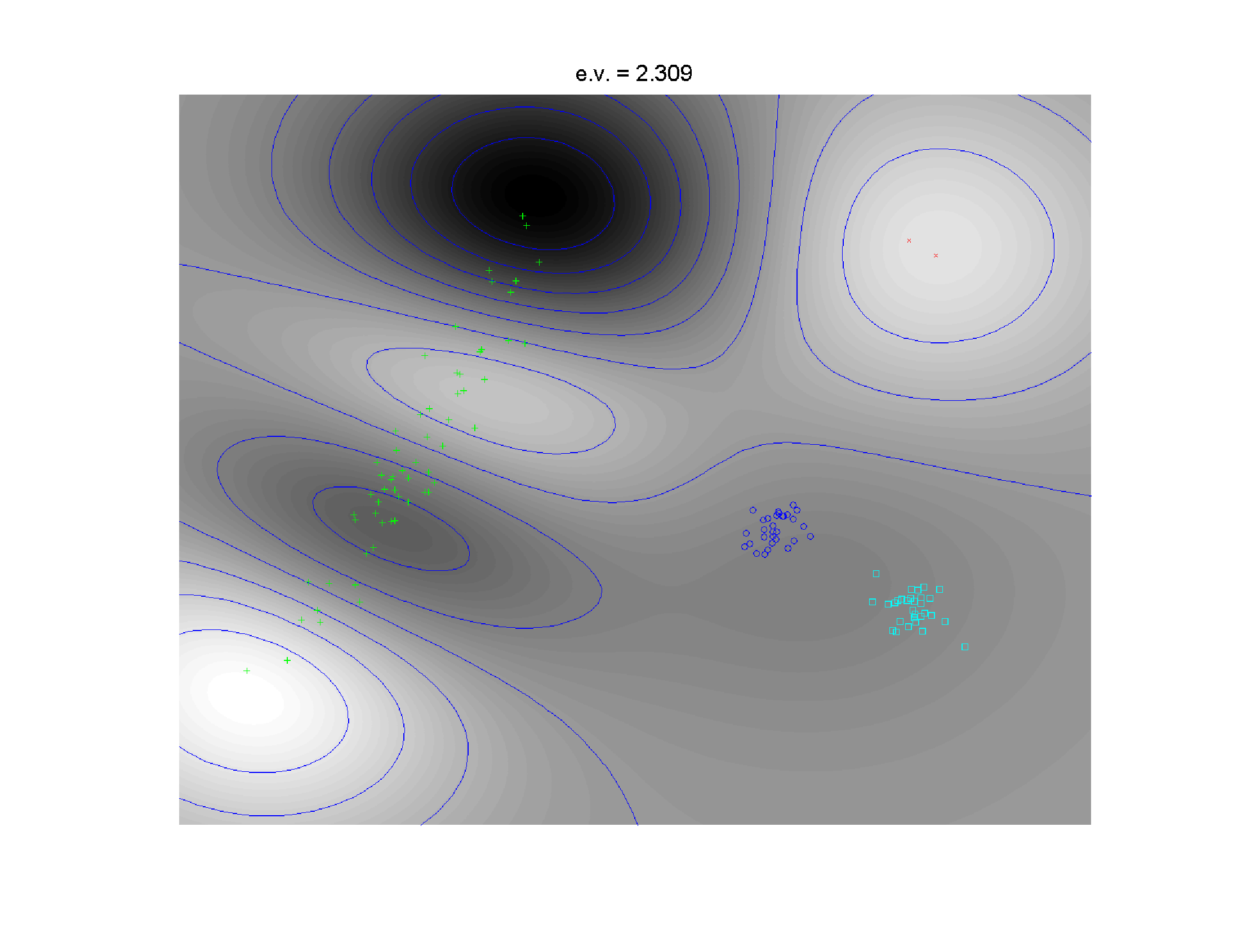 Kernel PCA
Kernel PCA
Caution:
Results Depend on Window Width
(will study later)
Kernel PCA
Kernel PCA
Pronunciation:
“tee – snee”
or
“tisnee”
Since from
T-distribution
t-SNE Visualization
Main Idea:
Data

Kernel Space

MDS Type Representers
Induces Kernel
PCA Type Locality
Pushes Away
Farther Points
Gaussian Kernel
Transformation
Cauchy Kernel
Transformation
Optimization: Make
Close As Possible
Recall Multi Dimensional 
Scaling = Auto-Encoder
t-SNE Visualization
Also “Student’s t 
Distribution with 1 
degree of freedom”
Hence the Name
So No Central Limit 
Theorem Or Even 
Law of Large Numbers
t-SNE Visualization
Tuning Parameter:    “Perplexity”

Roughly a Smoothing Parameter
~ Nearest Neighbor Type
(So Bigger In Sparser Regions)
t-SNE Visualization
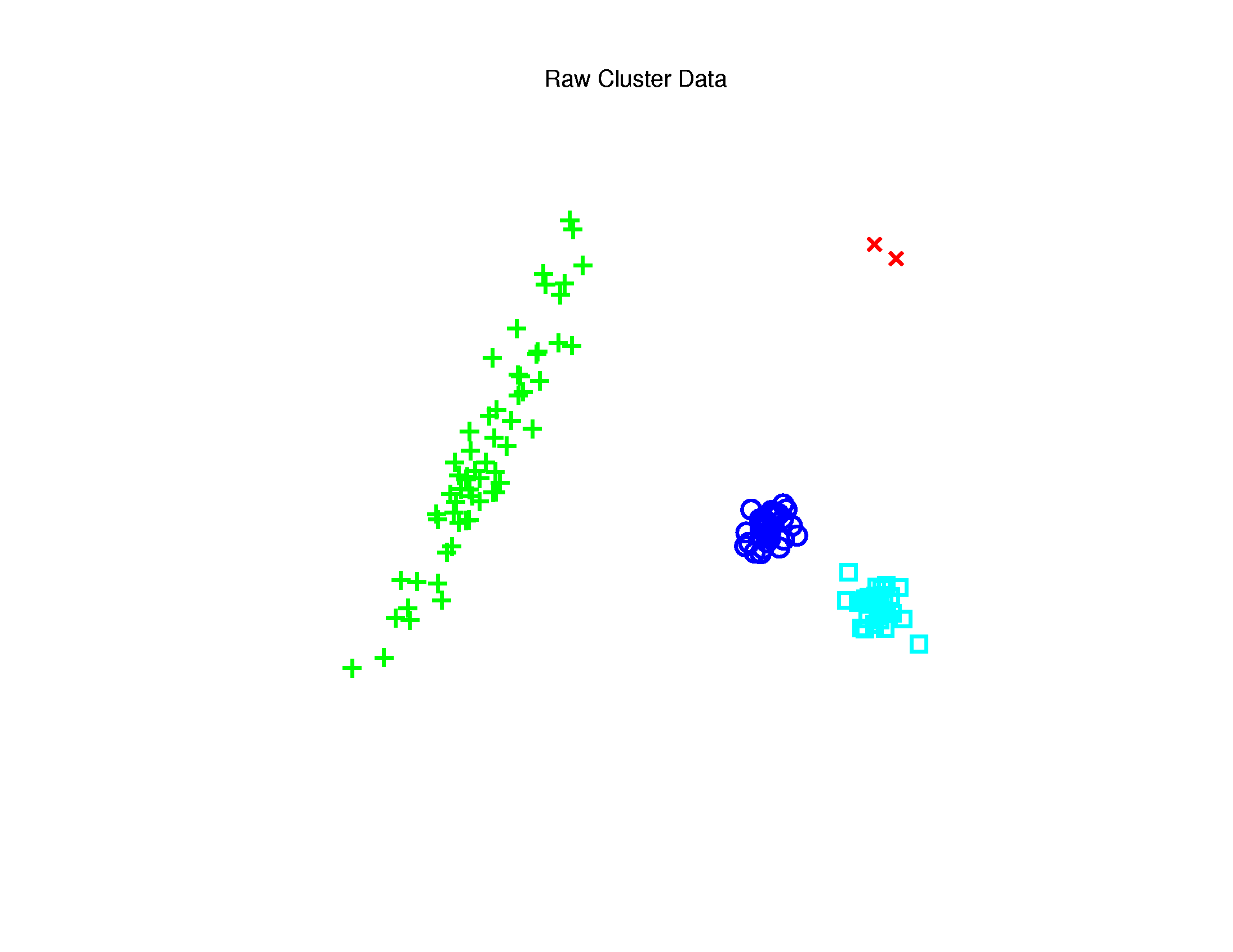 t-SNE Visualization
Perplexity = 30  (Default)
 
Keeps Local
Structure

But Global
Rearangement
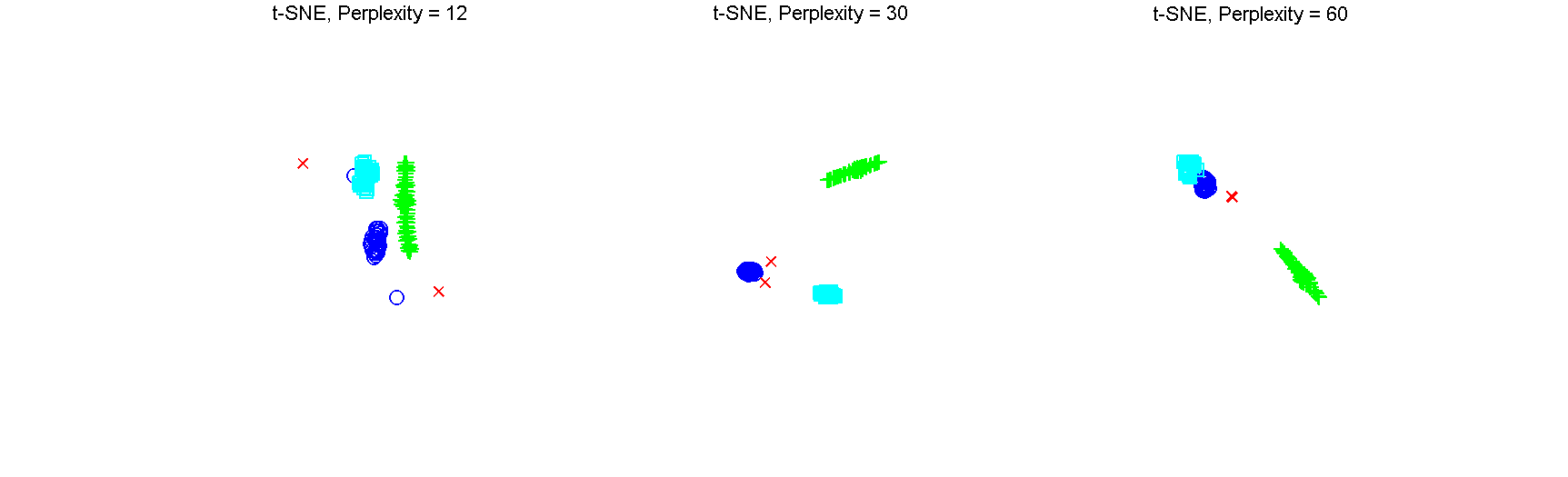 And Outlier
Cluster is Split
t-SNE Visualization
Perplexity = 12  (Small ?) 

Structure 
Added to  
Clusters?
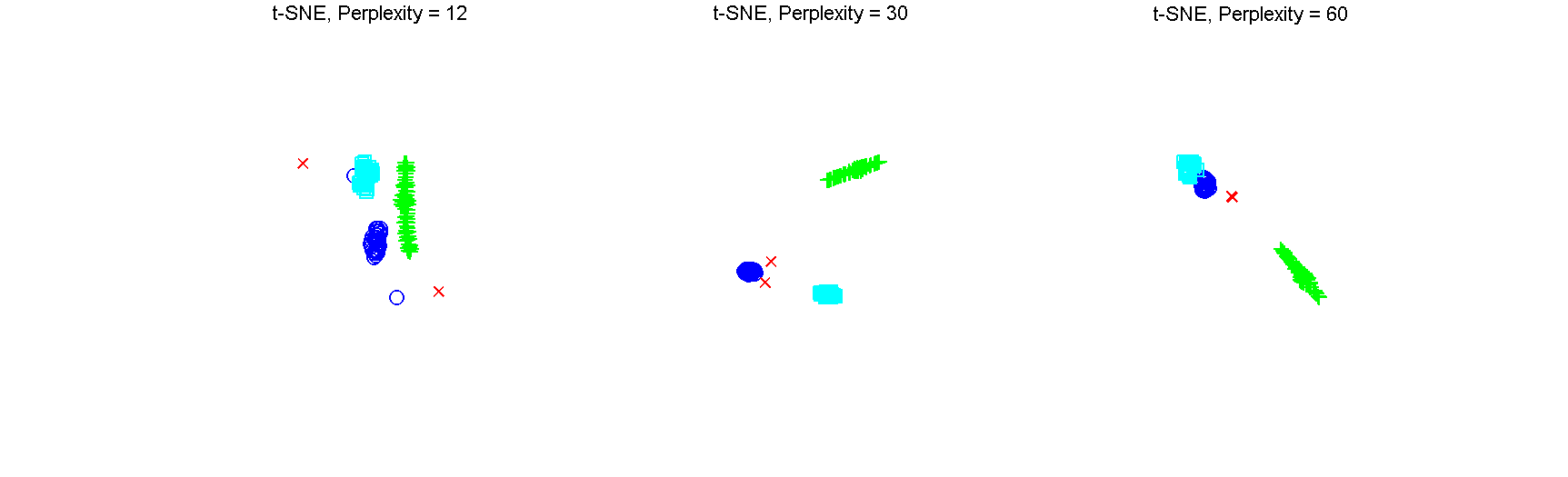 Outliers Even 
More Split
Stray Points
t-SNE Visualization
Perplexity = 60    (Big ?)
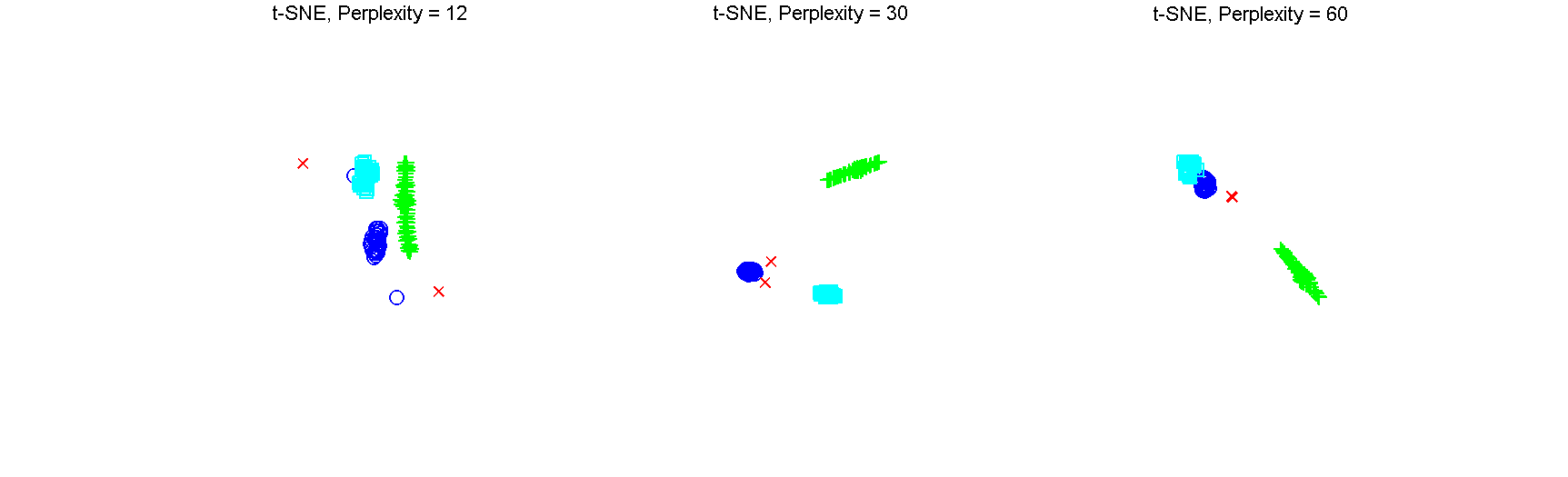 Gets 2 Outliers
But 
Combines
Clusters
t-SNE Visualization
PanCan Data  (Previous 6 Cancer Types)
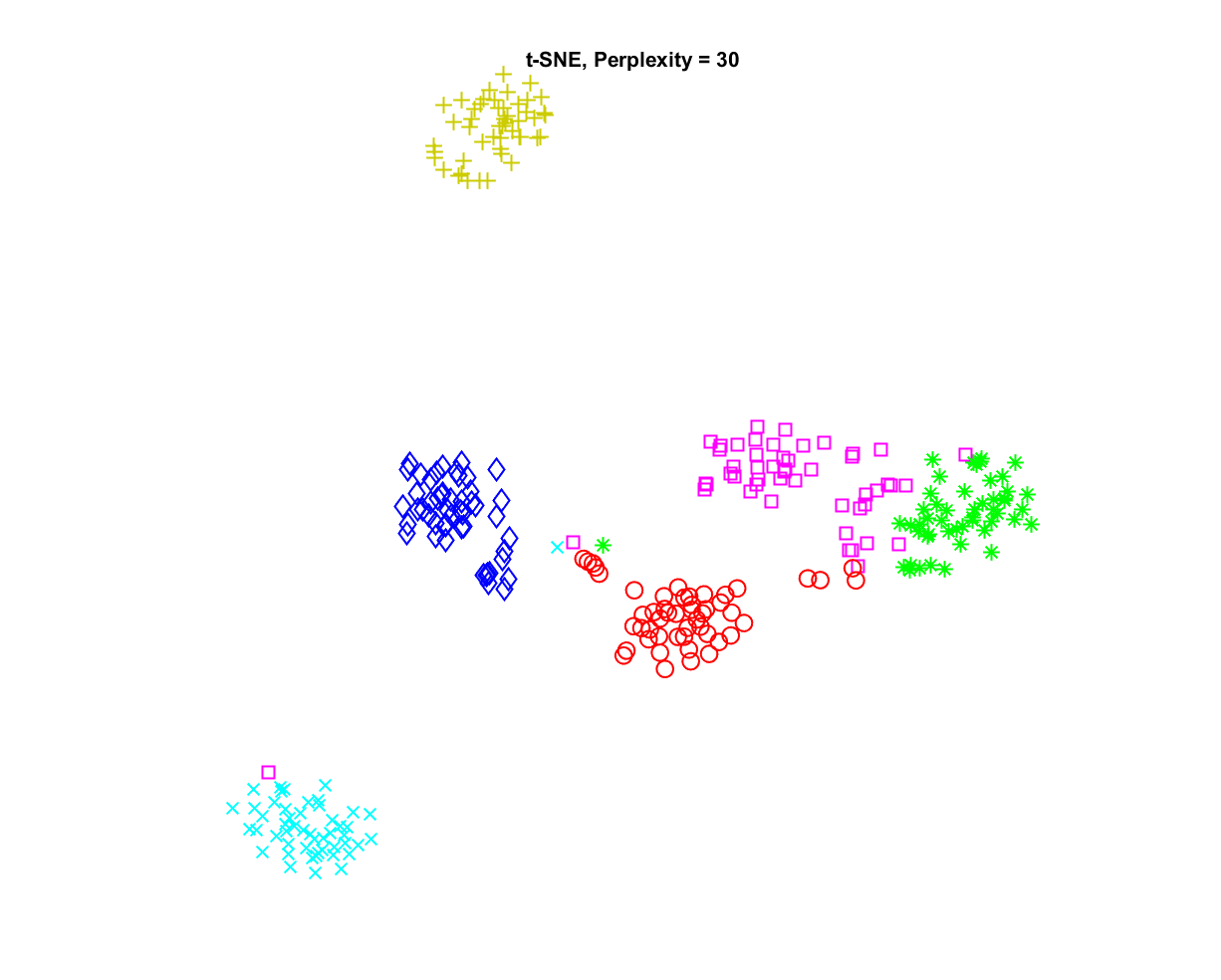 Generally Strong Separation
Of Known Cancer Types
But a Few 
Misclusterings
t-SNE Visualization
PanCan Data    Recall PCA
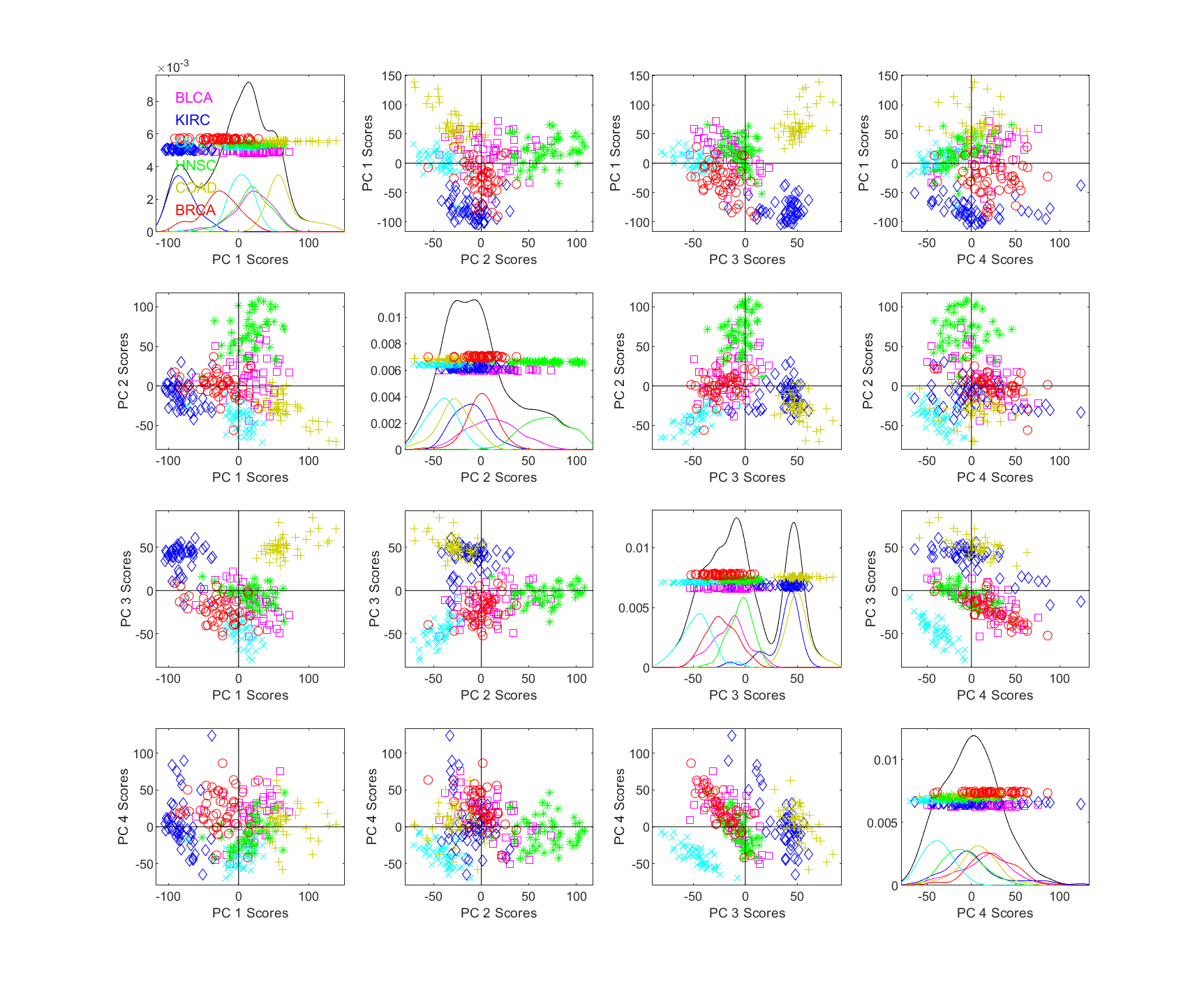 Needs
More
Dimensions
To Even
See Quite
Separate
Clusters
Much
Smaller
Gaps
Between
Types
Since
PCA
Only 
Feels
Overall
Variation
Why 
Recommend
More Than 
2 PCA
Directions
t-SNE Visualization
Osteo-Arthritis Data
Text, Figure 11.10
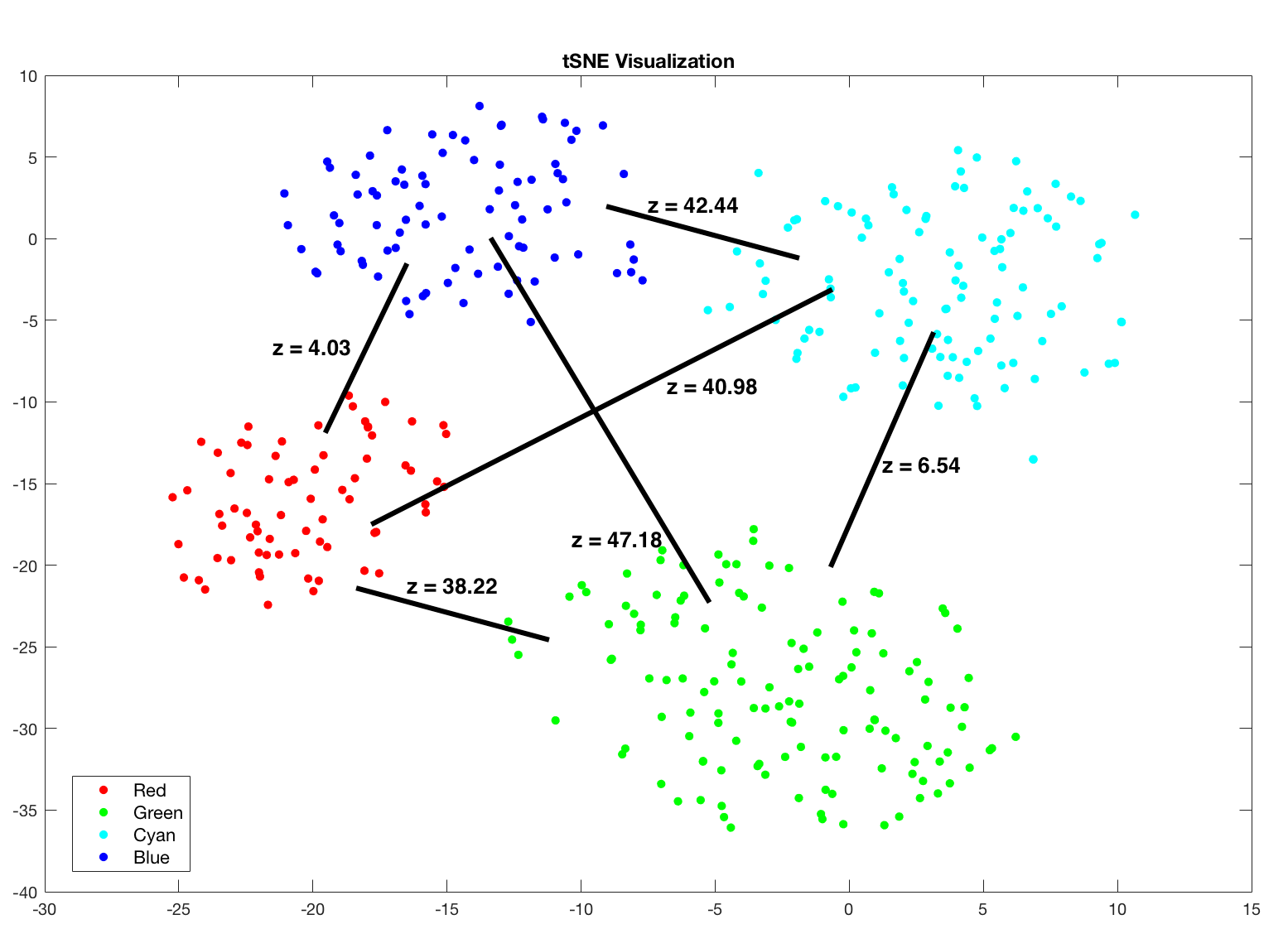 Good Visual Separation
DiProPerm Z-scores
Weaker
Separation
Careful As To
What t-SNE 
Gaps Tell Us
Stronger
Separation
Kernel Embedding
T Distribution With 1 
Degree of Freedom
Summary of This Variation:
t-SNE Cluster Visualization
(t distributed Stochastic Neighbor Embedding)
Maaten & Hinton (2008)
Idea:    Gaussian Kernel PCA (Front End)
“Inverted” with Cauchy  Kernel PCA
As With MDS:  Find “Representers”
Heavy Tails of
Cauchy “Pulls
Apart” Clusters
Kernel Embedding
Another Variation:
“Generalized Principal Components Analysis”
Ref:   Vidal et al (2016)
Main Idea:  
  Find “Interesting Subsets” Using PCA
  Recompute PCA Visualization There
(Sometimes Called “Drill Down”)
A Common 
Visualization 
Approach
Automated
& Formalized
Here, Using
Optimization
Support Vector Machines
Motivation:
Find a linear classification method that “works well” for embedded data
Note:     Embedded data are 
very non-Gaussian

Classical Statistics:    “Use Prob. Dist’n”
	Looks Hopeless
Text, Sec. 11.3
Not Even 
Absolutely
Continuous 
With Respect
To Lebesgue 
Measure
Support Vector Machines
Motivation:
Find a linear classification method that “works well” for embedded data
Note:     Embedded data are 
very non-Gaussian
Suggests value of
really new approach
Support Vector Machines
Classical References:
Vapnik (1982) 
Boser, Guyon & Vapnik (1992)
Vapnik (1995)
Support Vector Machines
Recommended tutorial:
Burges (1998)

Early Monographs:
Cristianini & Shawe-Taylor (2000)
Schölkopf & Smola (2002)

More Recent Monographs:
  Hastie et al (2001, 2005)
  Bishop (2006)
Support Vector Machines
Graphical View, using Toy Example:
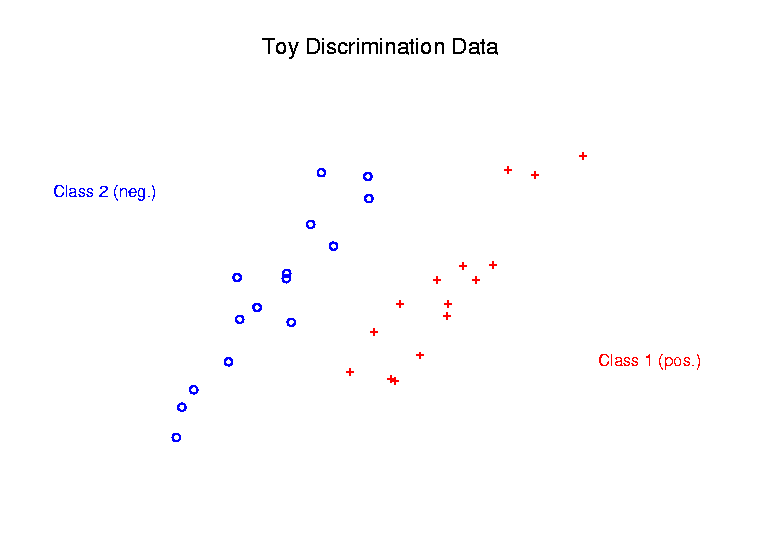 Support Vector Machines
Graphical View, using Toy Example:
Find separating plane
To maximize distances from data to plane
Support Vector Machines
Graphical View, using Toy Example:
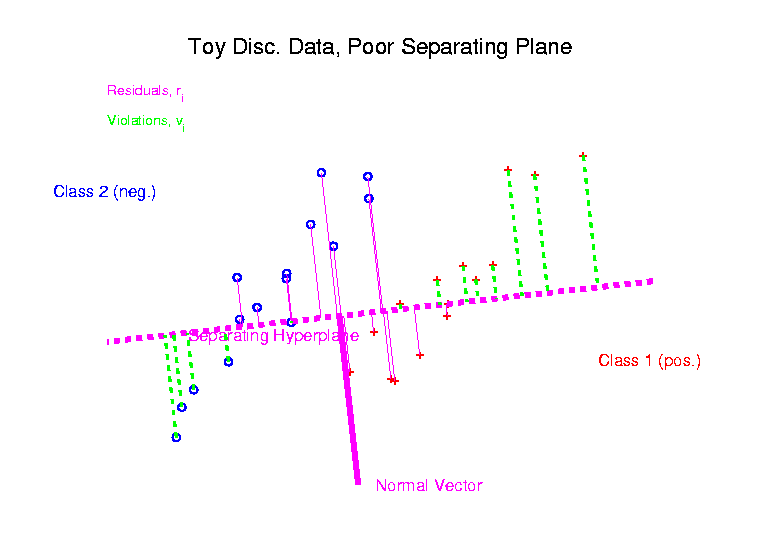 Support Vector Machines
Graphical View, using Toy Example:
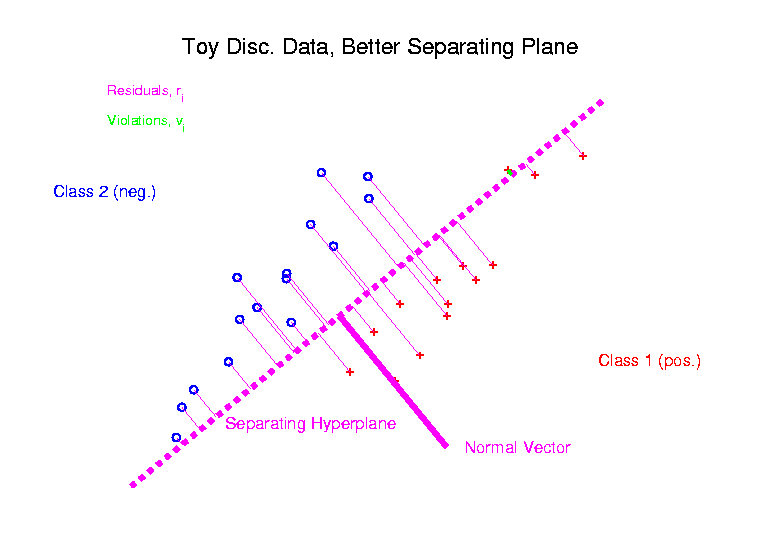 Support Vector Machines
Graphical View, using Toy Example:
Find separating plane
To maximize distances from data to plane
Support Vector Machines
Graphical View, using Toy Example:
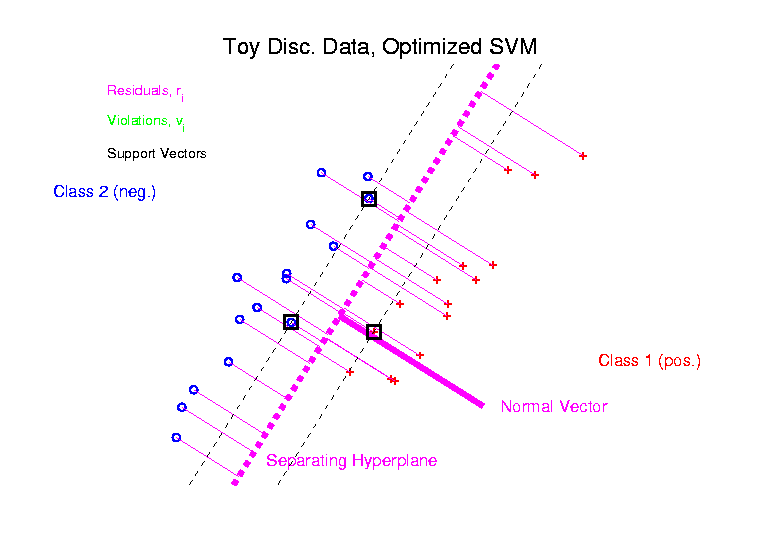 Support Vector Machines
Graphical View, using Toy Example:
Find separating plane
To maximize distances from data to plane
In particular smallest distance
Data points closest are called 
support vectors 
Gap between is called margin 
Caution:   For some “margin” is different
Hence the Name
SVMs, Optimization Viewpoint
SVMs, Optimization Viewpoint
Simple Case:    Separable Classes
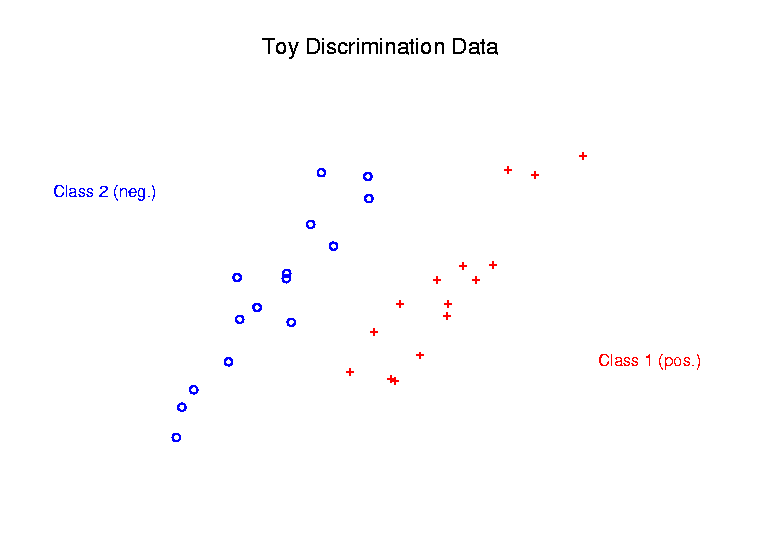 There Is A
Separating
Plane
Want “Best”
Separating Plane
SVMs, Optimization Viewpoint
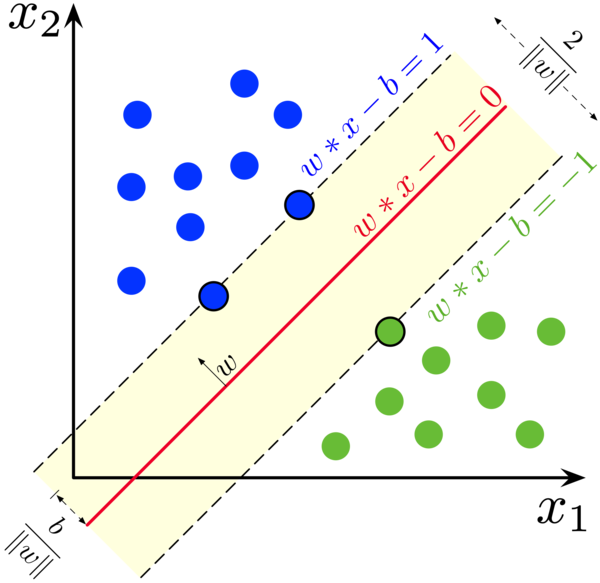 (Thanks to
Wikipedia)`
SVMs, Optimization Viewpoint
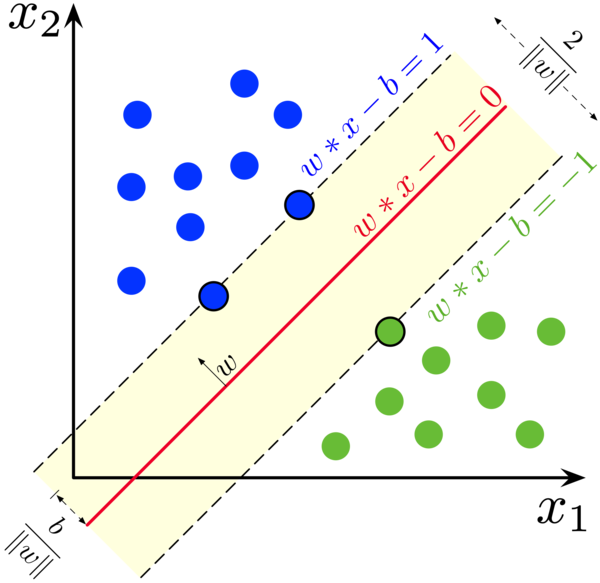 SVMs, Optimization Viewpoint
Hard
Margin
SVM
Constrains Data to Be Outside Margin
SVMs, Optimization Viewpoint
SVMs, Optimization Viewpoint
Soft
Margin
SVM
At  Corresponding Cost
SVMs, Optimization Viewpoint
SVMs, Tuning Parameter
SVMs, Tuning Parameter
Often No
Change
Followed
By Rapid
Change
Nicely
Separable
Example
2-d Subspace
Generated by
Bayes Rule
And SVM
SVMs, Tuning Parameter
For Large Values of C
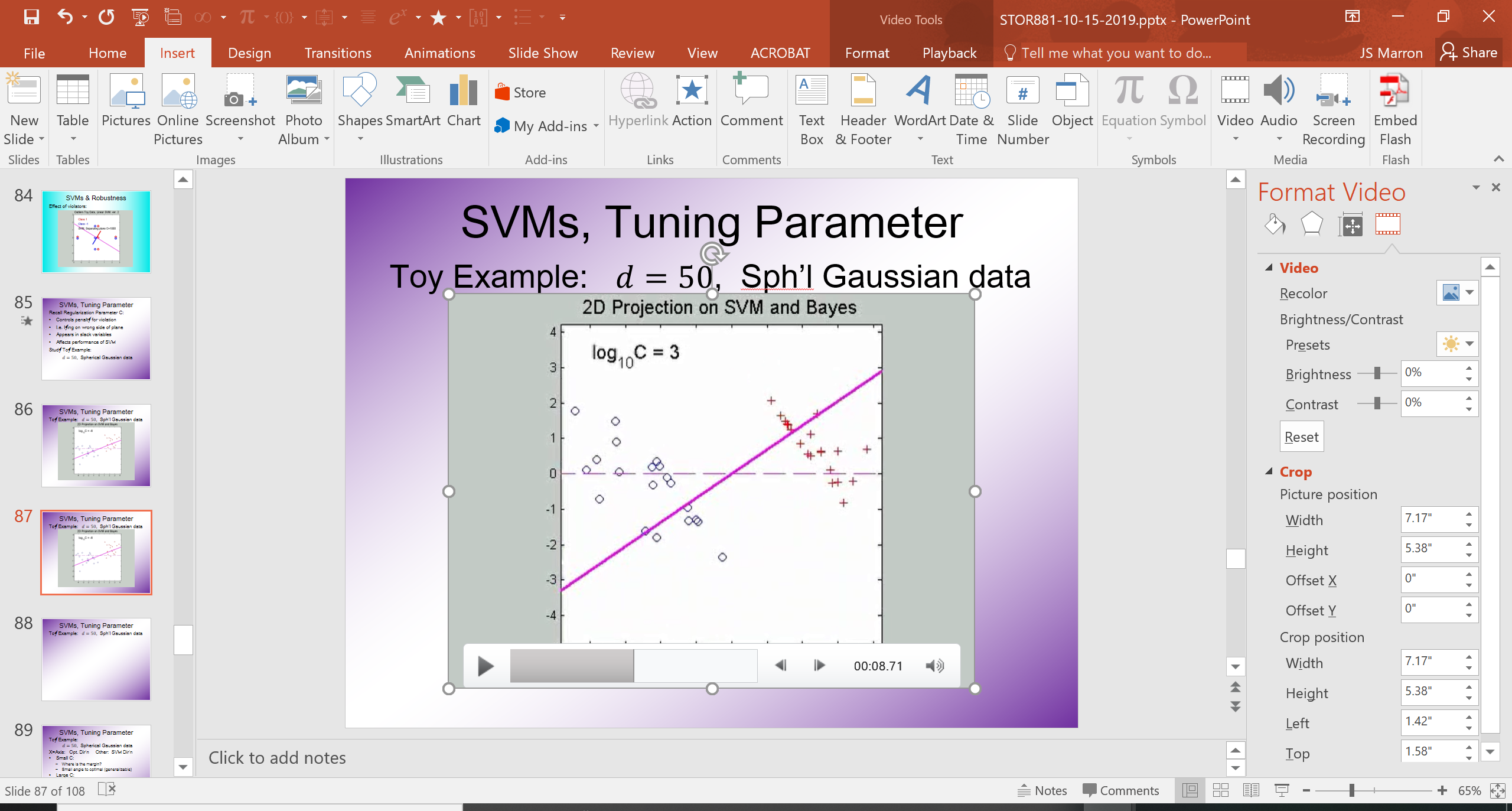 Lots of Data Piling
Large Angle to Optimal
Thus Less Generalizable
(For This Data Set)
But Big
Margin
Called Hard Margin SVM
SVMs, Tuning Parameter
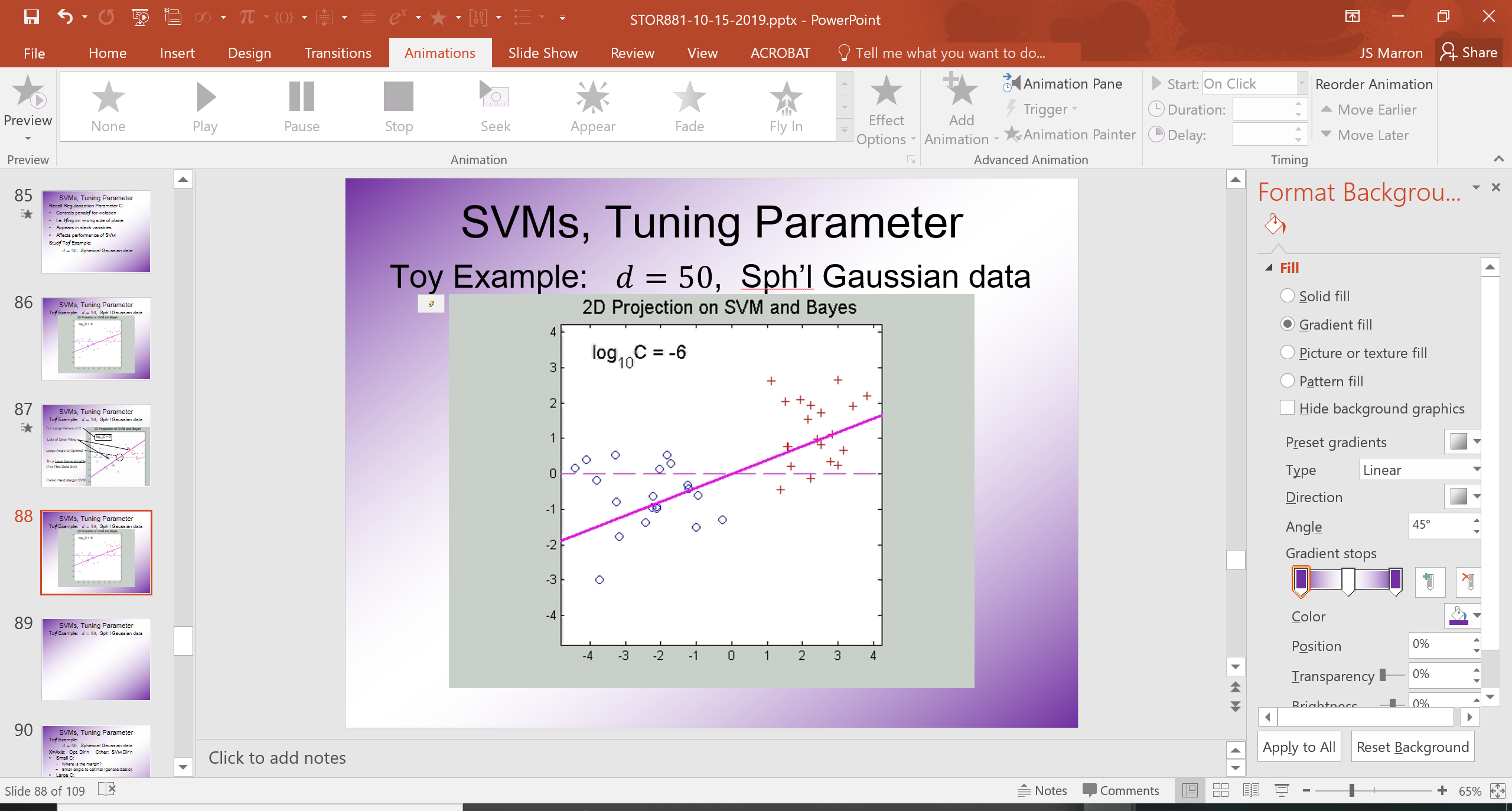 For Small Values of C
No Apparent Data Piling
Smaller Angle to Optimal
So More Generalizable
Connection to MD?
Add MD Axis to Plot
SVMs, Tuning Parameter
Note:
For C Small
SVM Dir’n =
 = MD Dir’n
SVMs, Tuning Parameter
For Large Values of C
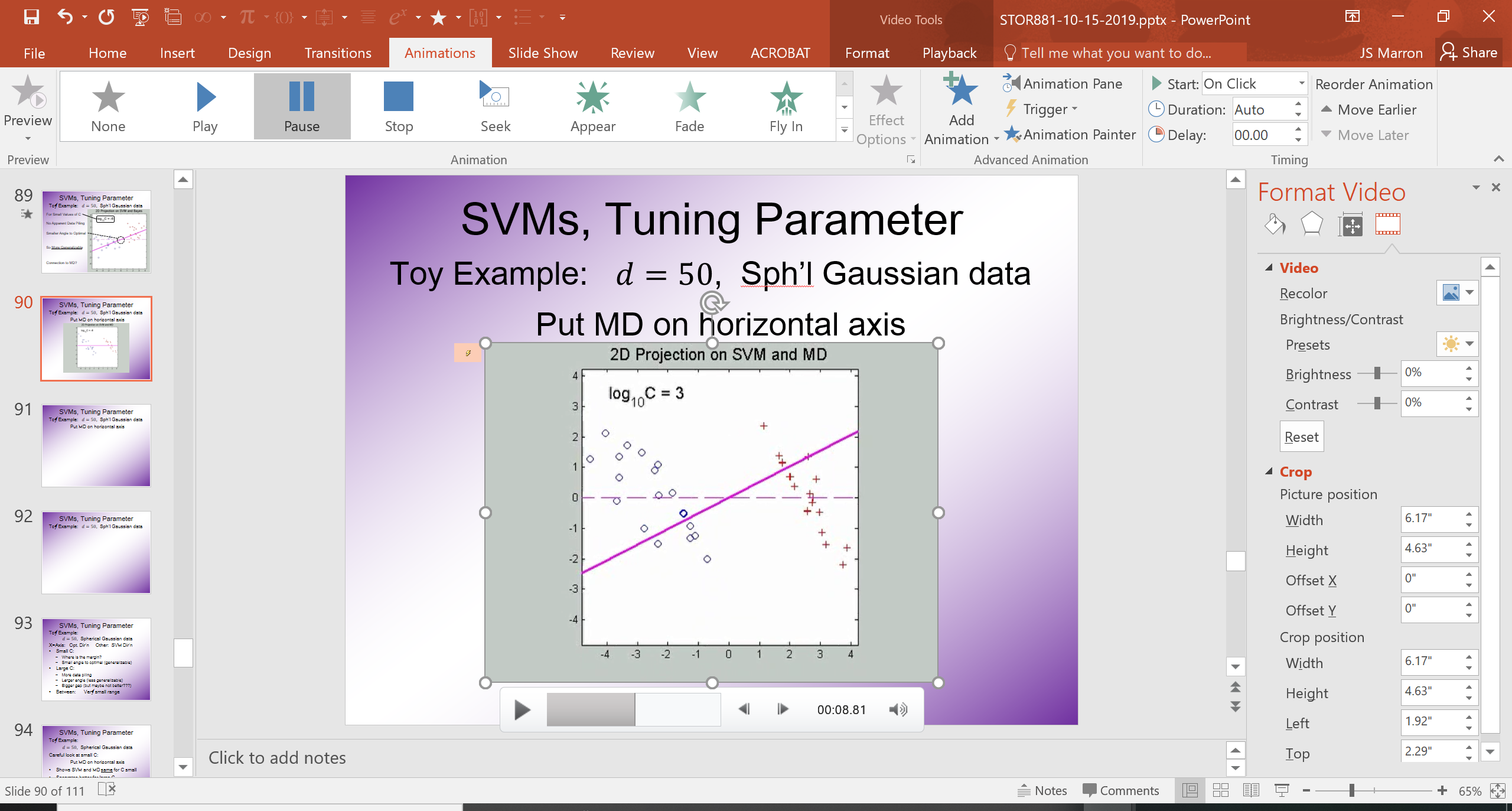 SVM not MD
Hard Margin SVM
Clearly Different
Yet Same for Small C!
(For This Data Set)
SVMs, Tuning Parameter
SVMs, Optimization Viewpoint
At  Corresponding Cost
SVMs, Optimization Viewpoint
SVMs, Optimization Viewpoint
SVMs, Optimization Viewpoint
SVMs, Computation
SVMs, Computation
Major Computational Point:
Classifier only depends on data through inner products!
Thus enough to only store inner products
Creates big savings in optimization
Especially for HDLSS data
But also creates variations in kernel embedding   (interpretation?!?)
This is almost always done in practice
SVMs, Comput’n & Embedding
SVMs, Comput’n & Embedding
SVMs, Comput’n & Embedding
SVMs, Comput’n & Embedding
SVMs, Comput’n & Embedding
Implicit vs. Explicit Embedding:

Implicit defined only via inner products
Retains optimization advantage
Thus used very commonly
Which is “better”???
SVMs, Comput’n & Embedding
SVMs & Robustness
Usually not severely affected by outliers,
But a possible weakness:  
Can have very influential  points
Toy E.g., only 2 points drive SVM
SVMs & Robustness
Can have very influential points
SVMs & Robustness
Usually not severely affected by outliers,
But a possible weakness:  
Can have very influential  points
Toy E.g., only 2 points drive SVM
Notes:
Huge range of chosen hyperplanes
But all are “pretty good discriminators”
Only happens when whole range is OK???
Good or bad?
SVMs & Robustness
Effect of violators:
SVMs & Robustness
Effect of violators:
Separates All But 1
Point in Each Class
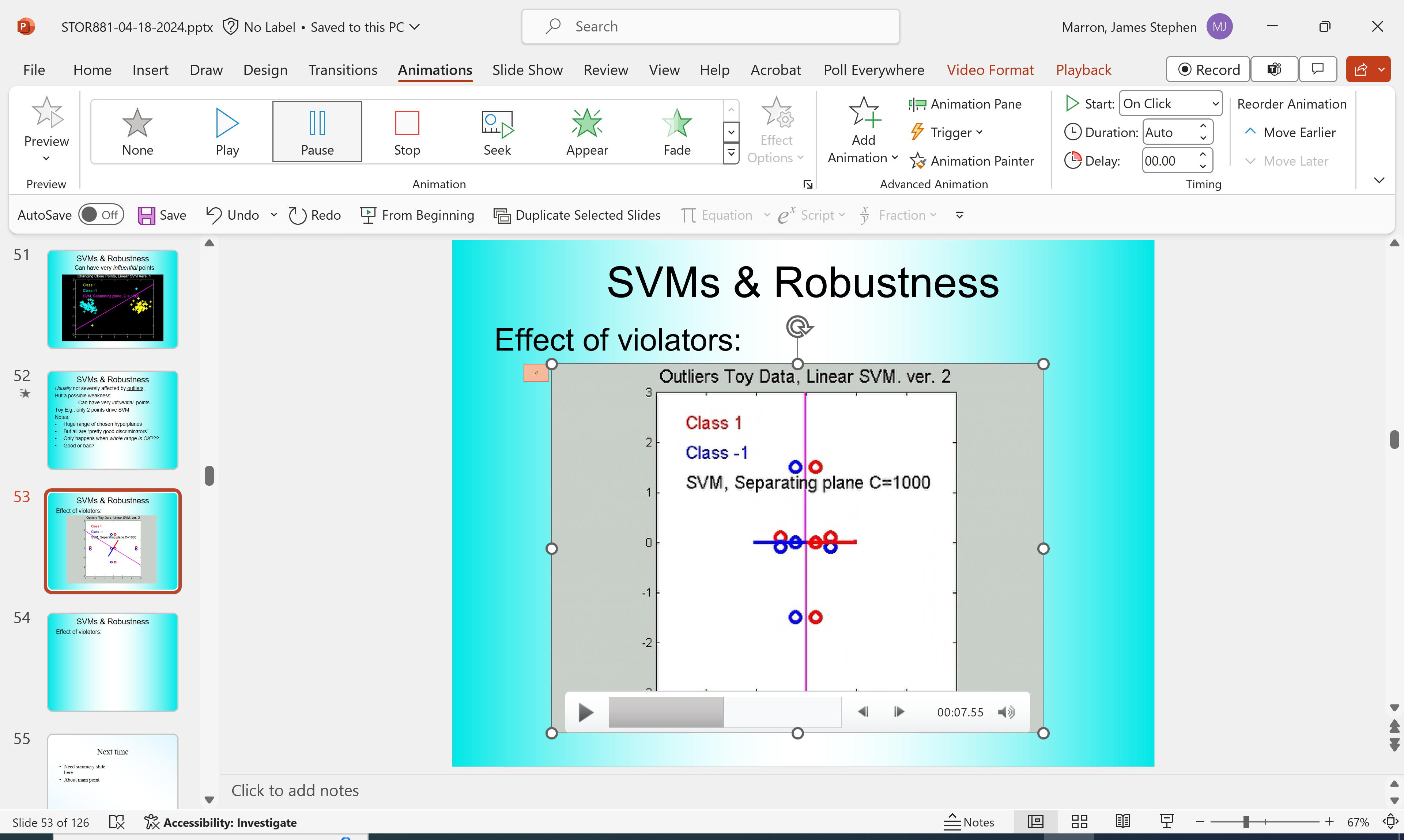 Violations
Relatively 
Small
SVMs & Robustness
Effect of violators:
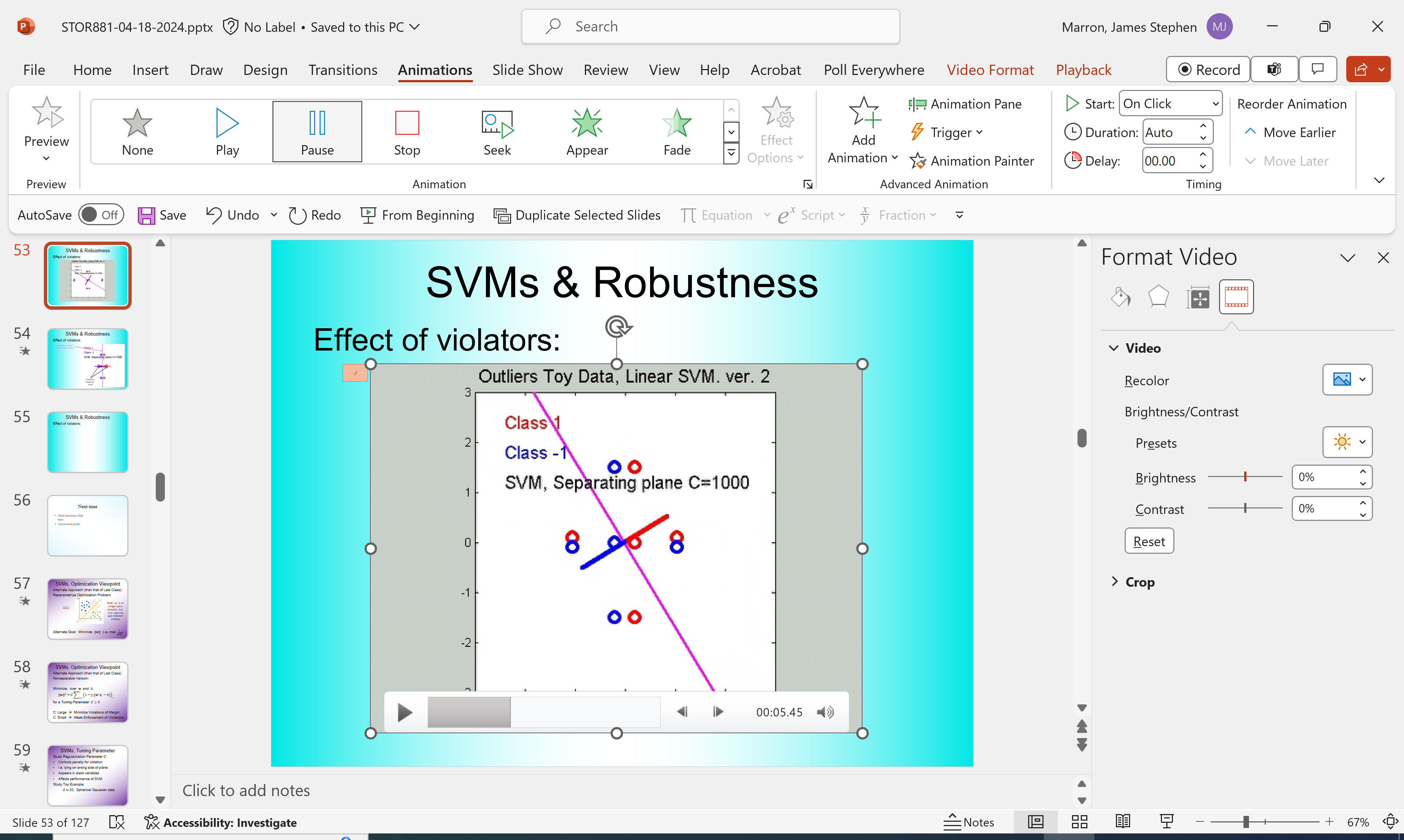 Separating Plane
 Strongly Impacted
Outliers
Farther
Apart
SVMs & Robustness
Effect of violators:
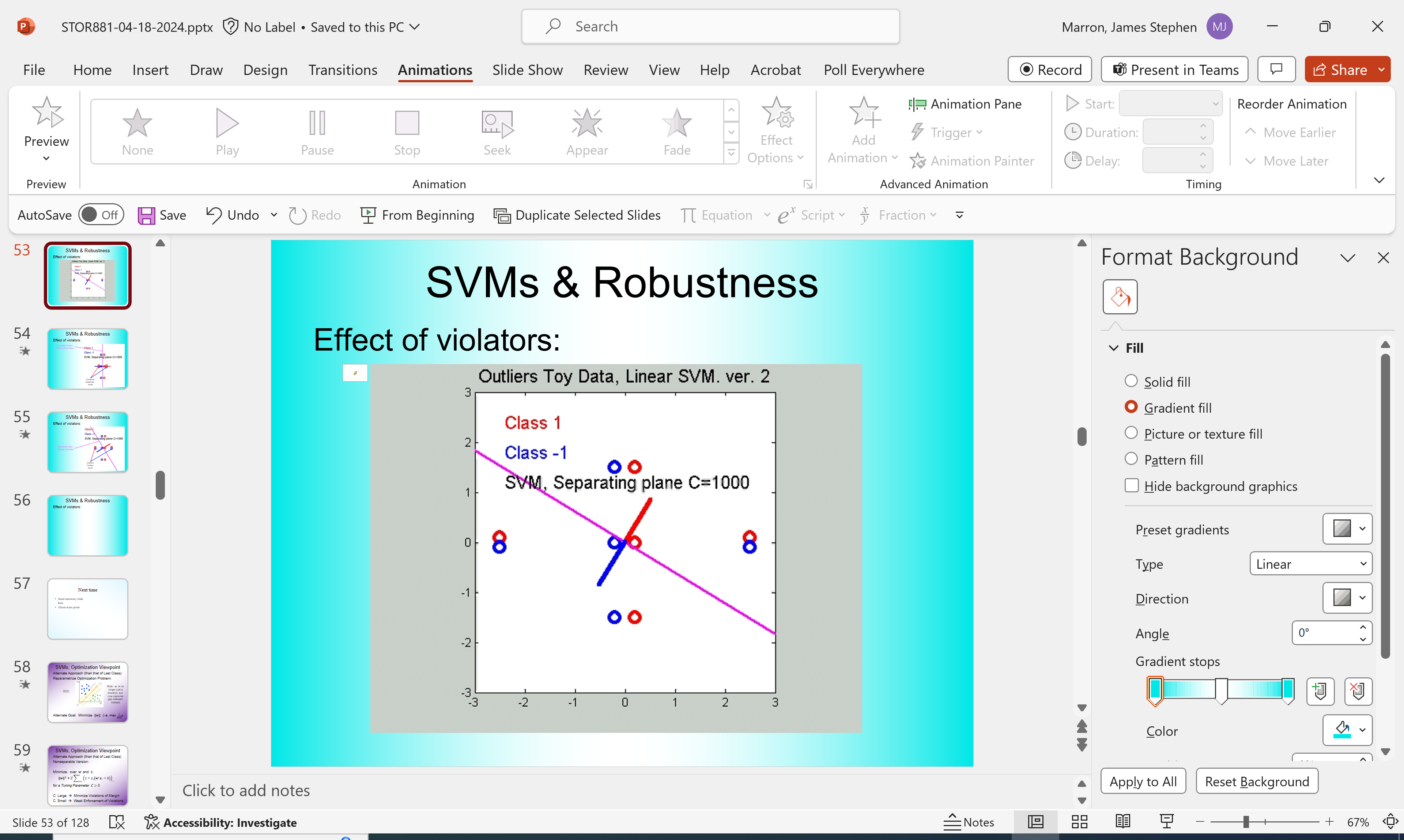 Worse for Outliers
More Spread
Support Vector Machines
Important Extension:
Multi-Class SVMs
Hsu & Lin (2002)
Lee, Lin, & Wahba (2002) 
Defined for “implicit” version
“Direction Based” variation???
Support Vector Machines
SVM Tuning Parameter Selection:
Joachims (2000)
Wahba et al. (1999, 2003)

Basic Idea:     Cross-Validation
Leave Some Out – Train – Assess
Then Average Error Rates
Distance Weighted Discrim’n
Text, Sec. 11.4
Distance Weighted Discrim’n
Toy e.g.:  Maximal Data Piling Direction
- Perfect 
	Separation
- Gross
	Overfitting
- Large Angle
- Poor
	Gen’ability
MDP
Feels Small Scale
Noise Artifacts
Distance Weighted Discrim’n
Toy e.g.:  Hard Margin SVM Direction
- Bigger Gap
- Smaller Angle
- Better
	Gen’ability
- Feels support
	vectors too
	strongly???
- Ugly subpops?
- Improvement?
Similarly Feels Small 
Scale Noise Artifacts
Distance Weighted Discrim’n
Toy e.g.:  Distance Weighted Discrimination
- Addresses 
	these issues
- Smaller Angle
- Better
	Gen’ability
- Nice subpops
- Replaces
	 min dist. by
	 avg. dist.
Distance Weighted Discrim’n
Based on Optimization Problem:




For “Residuals”:
Distance Weighted Discrim’n
Based on Optimization Problem:








Uses  “poles” to push plane away from data
Participant Presentation
1:35    Jason Hu

  ???


Next Class:     Charles Zhao